General Body Meeting
February 7, 2019
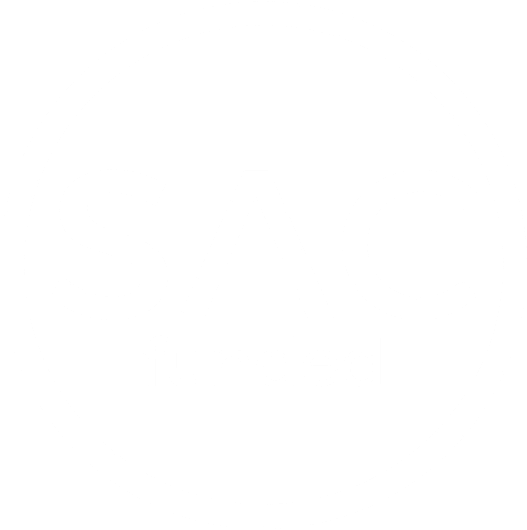 Agenda
Announcements
Funding Guideline Reforms
Budget and Allocations timeline
Upcoming GBMs
New procedures - running for elections in absentia
Elections
Exec Report
Emergency contingency requests
Re-recognition and regular contingency requests
Reminder About Guideline Changes
Reduced PPP cap from $100 to $75 and created cap of $25 in advertising for social media/internet ads
Increased travel for SEPTA/within Philadelphia to $750 for community/public service clubs
Increased cap of travel compensation to 60% from 55%
Increased cap of program printing for arts/performance and cultural/international groups to $200 from $150
Increased cap of background check compensation to 60% from 50%
Increased cap of speaker honorarium to 500 from 400 and removed progressive funding system
Increased costumes cap per performer to $70 from $60 for dance groups and $40 from $30 for non-dance groups
Upcoming GBM Info
Thursday, March 21st, 6 p.m., College Hall 200
Thursday, April 18th, 6 p.m., College Hall 200
Budget & Allocations
Budget submissions close - Feb 15
Interview signups spreadsheet emailed to listserv - Feb 17
Interviews begin - Feb 19
SAC GBM - Mar 21
Budgets briefs released - Apr 2
Written appeals on budgets due - Apr 10
Appeal decisions released - Apr 15
SAC GBM - Apr 18
Appeals will be discussed at this GBM
Groups must attend to accept their budget
Running for Elections in Absentia
If the prospective candidate is able to obtain an Internet connection and is available during the election's allotted time, they will be encouraged to Skype/Hangout/video chat in. Once a connection is made, the prospective candidate will give a speech and answer questions in accordance with the policies in place for that elections cycle.
If the prospective candidate is not able to obtain an Internet connection and is not available during the election's allotted time, they must submit a video of their speech, as well as answers to a set of questions decided upon by either: (1) SAC Exec members, or (2) the NEC. 
The following are the acceptable extenuating circumstances in which a prospective candidate may run in absentia:
Examination
Family emergency
Job interview
Unavoidable travel obligation
Other circumstance deemed legitimate by SAC Advisor
Permission to run in absentia is subject to the SAC Advisor's discretion. In order to submit a request to run in absentia, the prospective candidate must speak with the Advisor to discuss the circumstance ASAP.
Elections
Nominations
Speeches
Q&A
Voting
Nominations
Emergency Contingency Requests
Re-recognition & Regular Contingency Requests
Re-recognition & Regular Contingency Requests
Biochemistry Club Appeal
SAC’s reasoning:
They already got 1200 in Honoraria in September, and annual cap is 1500, so we gave them 300 up to the cap
They already got 1800 in speaker travel in September, and annual cap is 2500, so we gave them 700 to the cap